Заместитель  руководителя – начальник отдела 
контроля закупок  и антимонопольного регулирования органов власти 
 Курганского УФАС России
А.В.Иванова


сентябрь 2021 года
Типовые нарушения государственными и муниципальными заказчиками при осуществлении закупок в рамках Федерального закона «О контрактной системе в сфере закупок товаров, работ, услуг для обеспечения государственных и муниципальных нужд»  от 05.04.2013 №44-ФЗ
Ненадлежащее применениеПостановления Правительства РФ № 616при поставке респираторов медицинских
2
Ненадлежащее применениеПостановления Правительства РФ № 616при поставке респираторов медицинских
3
В документации отсутствует условие о согласии участника электронного аукциона на поставку товара, выполнение работы или оказание услуги на условиях, предусмотренных документацией
4
Неправомерное отклонение заявки участника
Пункт 1 части 6 статьи 69 Закона о контактной системе 
   Заявка на участие в электронном аукционе признается не соответствующей требованиям, установленным документацией о таком аукционе, в случае:
1) непредставления документов и информации, которые предусмотрены частью 11 статьи 24.1, частями 3 или 3.1, 5, 8.2 статьи 66 настоящего Федерального закона, несоответствия указанных документов и информации требованиям, установленным документацией о таком аукционе, наличия в указанных документах недостоверной информации об участнике такого аукциона на дату и время окончания срока подачи заявок на участие в таком аукционе;
участникам необходимо было предоставить  копию регистрационного удостоверения
Заказчиком при описании объекта закупки в Технической части документации об электронном аукционе не установлено требование о поставке только оригинальных реагентов для анализатора
5
Отказ Заказчика в принятии банковской гарантии победителя электронного аукциона
Согласно ч. 3 ст. 96 Закона о контрактной системе Исполнение контракта, гарантийные обязательства могут обеспечиваться предоставлением банковской гарантии, выданной банком и соответствующей требованиям статьи 45 настоящего Федерального закона, или внесением денежных средств на указанный заказчиком счет, на котором в соответствии с законодательством Российской Федерации учитываются операции со средствами, поступающими заказчику. Способ обеспечения исполнения контракта, гарантийных обязательств, срок действия банковской гарантии определяются в соответствии с требованиями настоящего Федерального закона участником закупки, с которым заключается контракт, самостоятельно. 
	При этом срок действия банковской гарантии должен превышать предусмотренный контрактом срок исполнения обязательств, которые должны быть обеспечены такой банковской гарантией, не менее чем на один месяц, в том числе в случае его изменения в соответствии со статьей 95 настоящего Федерального закона.
	Заказчик при отказе в принятии данной банковской гарантии указал, что предоставленная гарантия не соответствует пункту 3 части 6 статьи 45 Закона о контрактной системе ,а именно  несоответствие банковской гарантии требованиям, содержащимся в извещении об осуществлении закупки, приглашении принять участие в определении поставщика (подрядчика, исполнителя), документации о закупке, проекте контракта, который заключается с единственным поставщиком (подрядчиком, исполнителем).
Срок действия банковской гарантии по 30.09.2021г. Срок  окончания работ 30.08.2021 г.
6
:
















































Нарушение сроков при подаче заявления в РНП и размещении в ЕИС
7
:







































Нарушение сроков при подаче заявления в РНП
8
Отказ во включении в РНП
Согласно п. 1 ч. 15 ст. 95 Закона о контрактной системе Заказчик обязан принять решение об одностороннем отказе от исполнения контракта в случае если в ходе исполнения контракта установлено, что поставщик (подрядчик, исполнитель) и (или) поставляемый товар не соответствуют установленным извещением об осуществлении закупки и (или) документацией о закупке требованиям к участникам закупки и (или) поставляемому товару или представил недостоверную информацию о своем соответствии и (или) соответствии поставляемого товара таким требованиям, что позволило ему стать победителем определения поставщика (подрядчика, исполнителя).
Сведения о привлечении к административной ответственности внесены в реестр юридических лиц, привлеченных к административной ответственности по статье 19.28 КоАП РФ, размещенном на официальном сайте Генеральной прокуратуры РФ.
Отказано во включении в РНП -  расторжение контракта на основании пункта 1 части 15 статьи 95 Закона о контрактной системе не является основанием для включения информации о таком поставщике (подрядчике, исполнителе) в Реестр, поскольку не связано с существенным нарушением поставщиком (подрядчиком, исполнителем) условий контракта.
9
СПАСИБО ЗА ВНИМАНИЕ!
https://kurgan.fas.gov.ru
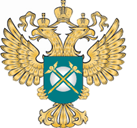 10